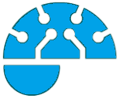 Data Structures – 2D Lists
Programming Guides
Data Structures – 2D Lists
2D Lists in Python

Lists allow us to store more than one item of data under the same identifier.

Lists can also contain lists themselves. These are known as 2D lists and we can create 2 dimensional lists with ease.

A 2 dimensional list is simply:
‘lists inside a list’
Data Structures – 2D Lists
1D Lists in Python

As we have already seen, a 1 dimensional list can be coded in python like this:
List = [23, 3, 1, 4]

Where:
List[0] = 23
List[1] = 3
List[2] = 1
List[3] = 4
Data Structures – 2D Lists
2D Lists in Python

A 2 dimensional list is simply:
‘lists inside a list’

A 2 dimensional list can be coded in python like this:
List = [[23, 3, 1, 4],[5, 22, 6, 3]]

Where:
List[0] = [23, 3, 1, 4]
List[1] = [5, 22, 6, 3]
List[0][0] = 23
List[0][3] = 4
List[1][1] = 22
List[1][2] = 6
A list of lists!
A 2D list can be declared like this:
two_dim_list
two_dim_list[1]
two_dim_list[0]
two_dim_list[0][2]
two_dim_list[1][1]
two_dim_list[0][0]
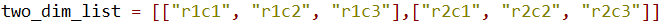 two_dim_list[0][1]
two_dim_list[1][0]
two_dim_list[1][2]
A visual interpretation of two_dim_list:
A list of lists!
Table
Row 2
Row 1
Row 1, Column 3
Row 2, Column 2
Row 1, Column 1
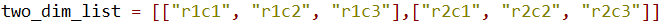 Row 1, Column 2
Row 2, Column 1
Row 2, Column 3
A visual interpretation of two_dim_list:
Examples of 2D lists in action:
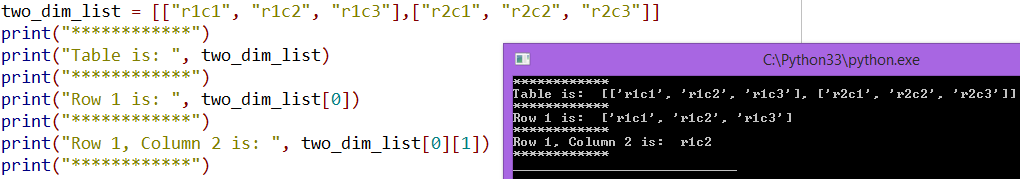 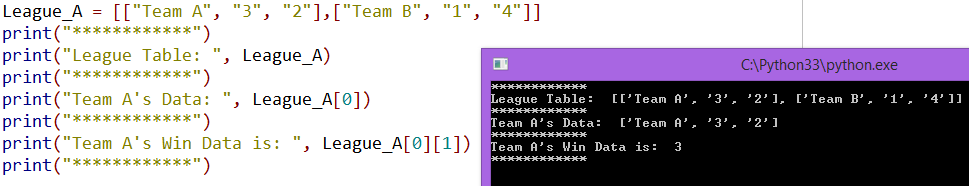